Certiorari Appeals of Quasi-Judicial Decisions
Nick E. Tosco, Partner
2024 Zoning, Planning, & Land Use Section CLE
Overview of NC Statutory Authority
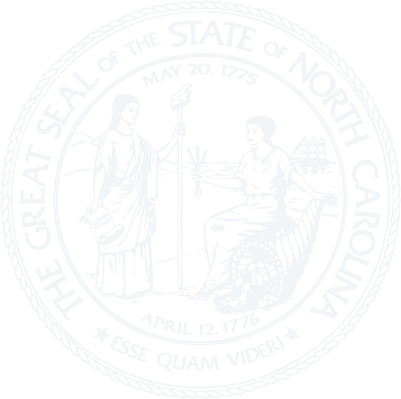 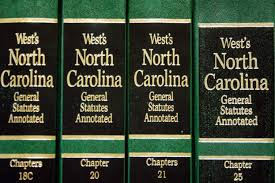 2
What is a Quasi-Judicial Decision?Defined in G.S. § 160D-102(28)
3
Who makes the QJ Decision?
Certificates of Appropriateness
Special use Permits
Appeals of administrative decisions
Variances
Other QJ Decisions
4
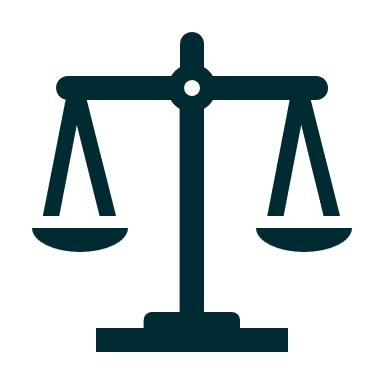 How is a QJ Decision made?
5
How is a QJ Decision appealed?The Petition for Writ of Certiorari
The petition lays out the basis for the appeal and is filed in Superior Court where the QJ decision is made.
Appeals in the nature of certiorari are governed by G.S. § 160D-1402.
Petition must petition must state basic facts necessary to establish:
standing;
grounds of alleged error;
facts supporting any alleged conflict of interest; and
relief petitioner seeks from court.
6
Full document here
7
How is a QJ Decision appealed?The Writ of Certiorari
8
Full document here
9
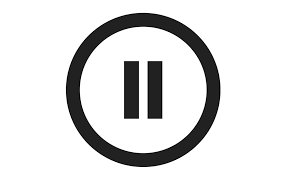 The Stay
10
How is a QJ Decision appealed?The Record
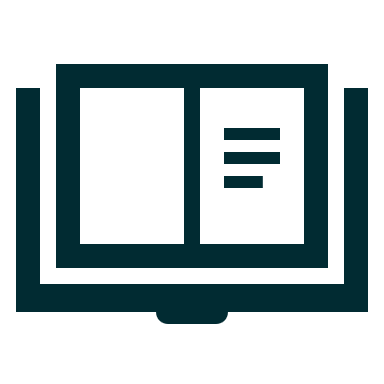 11
The Record
Any party can also request that the record include:
12
Full document here
13
When can a QJ Decision be appealed?Statute of Limitations
Within 30 Days of the Later of:
Service Date
Effective Date
OR
14
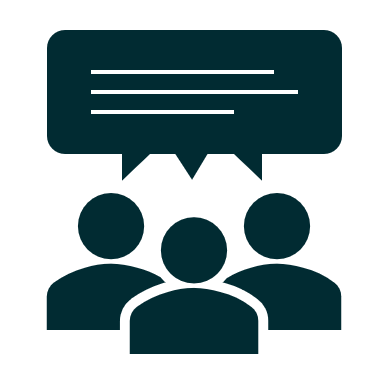 The Response/Answer
Local govt. and any other respondent may file a response (i.e., an answer) to the petition pursuant to G.S. § 160D-1402(f).
Common practice is to not file a response, but just the record and then deal with merits through a motion to dismiss or hearing on the petition.
However, a response must be filed and served on petitioner 30 days before the hearing on the petition if respondent contests petitioner’s standing.
15
Full document here
16
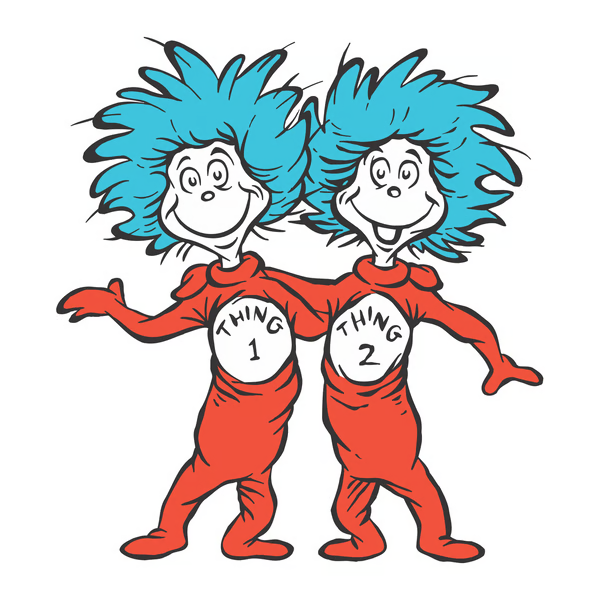 Joinder
Under 160D, joinder of a civil action challenging ordinance’s constitutionality/statutory authority/etc. with a petition is allowed.  
If joined, both actions may be decided in same proceeding.
Local board need not consider ordinance’s constitutionality statutory authority.
17
Parties
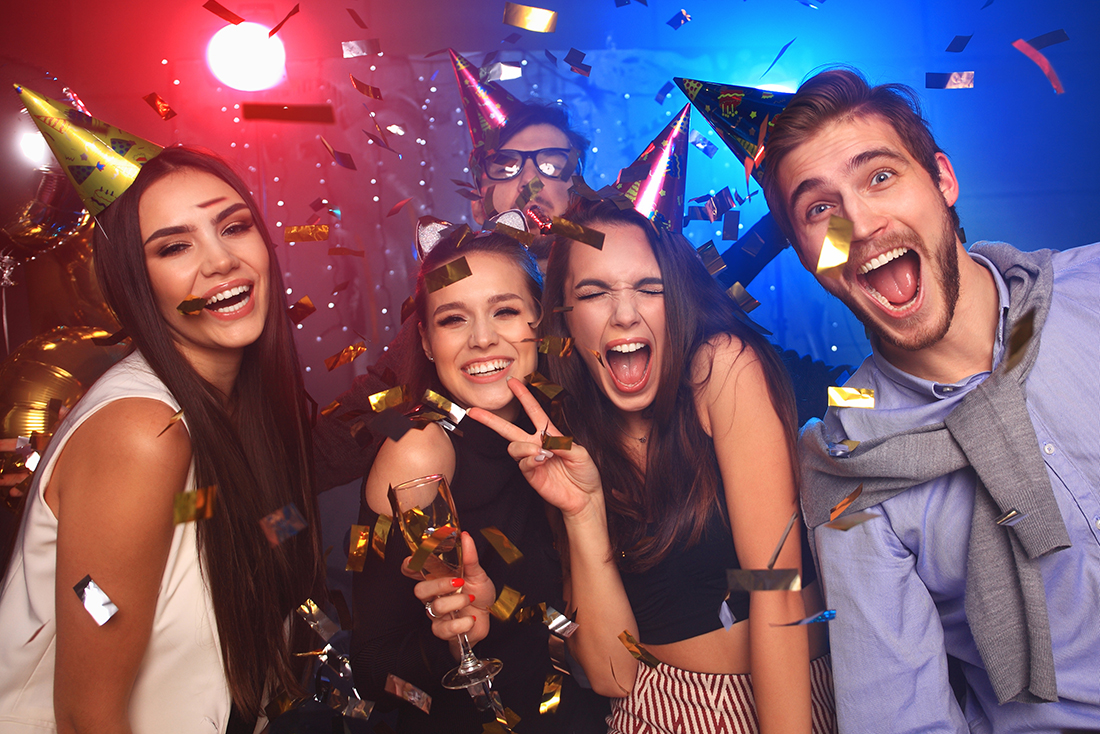 18
Parties
19
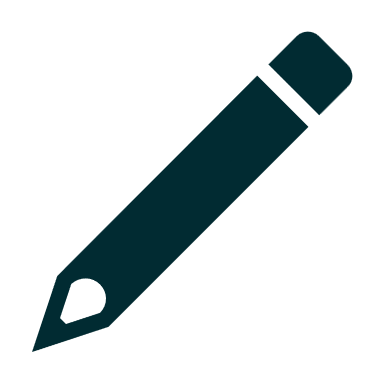 Amendment
20
Standing
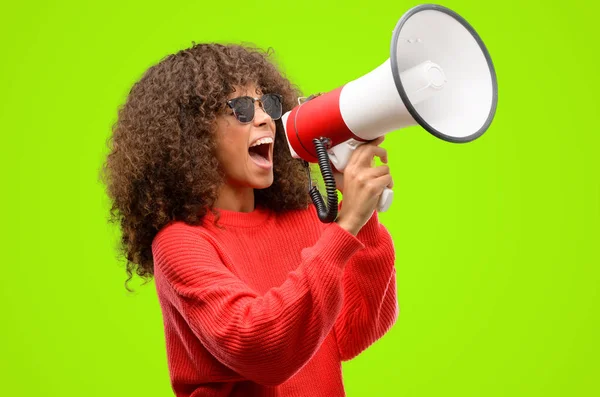 21
Who has standing file a petition?3 Categories (G.S. 160D-1402(c))
22
How do you prove special damages?
23
Factors for Determining Special Damages
24
Standing for Interested Groups/AssociationsConditions
A legally existing organization has standing to bring suit on behalf of its members when :
25
Standing for Interested Groups/AssociationsNeighborhood Groups/Associations
G.S. § 160D-1402(c)(3) provides neighborhood associations have standing, so long as two conditions are satisfied: 








Normal rules for intervention (Rule 24) apply to certiorari petitions.
26
Full document here
27
Standard of Review
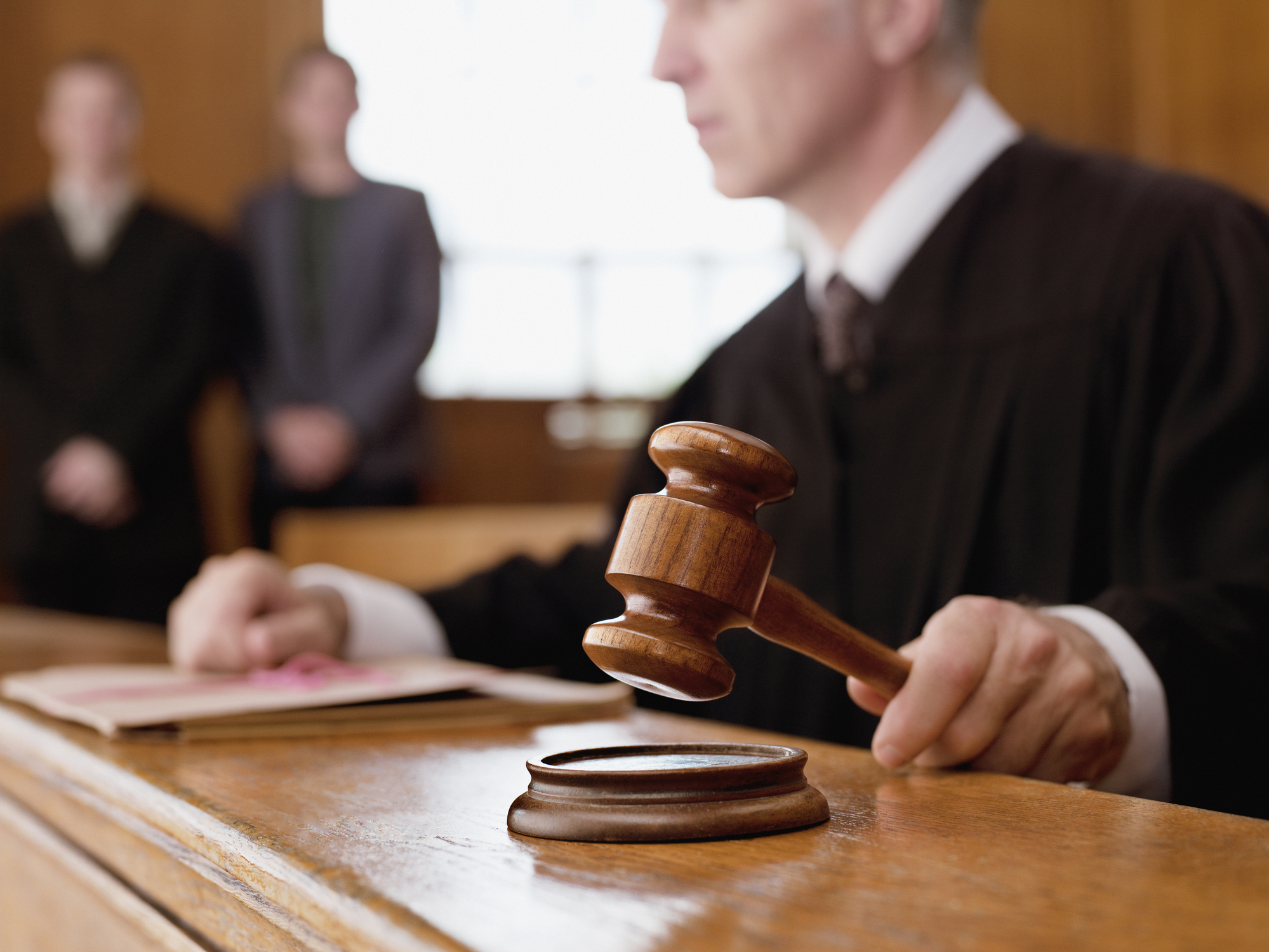 28
Superior Court’s Standard of Review
Superior court sits as an appellate body. 
Review is based solely upon the record below. 
Superior court will determine whether the QJ decision was:
De Novo Review
Whole Record Review
29
De Novo Review
30
Whole Record Review
31
What is competent, material and substantial evidence?
In other words, evidence that is admissible, relevant to the issues in dispute, and sufficient to support the decision of the board.
32
New Evidence
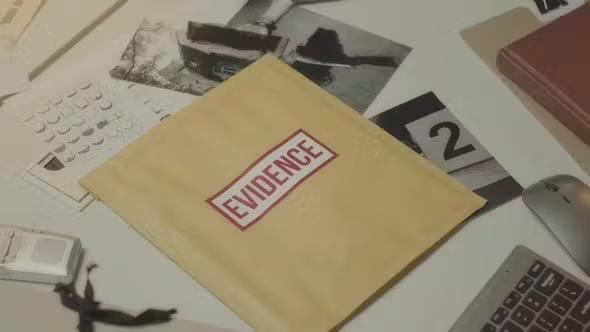 33
New Evidence
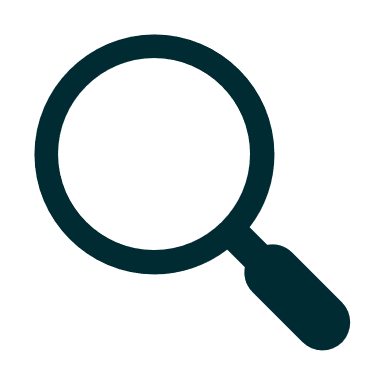 The superior court must allow the record to be supplemented with affidavits, testimony, documents or evidence when the petition raises any of the following issues:







The rules of discovery apply to the supplementation of the record
34
Disposition
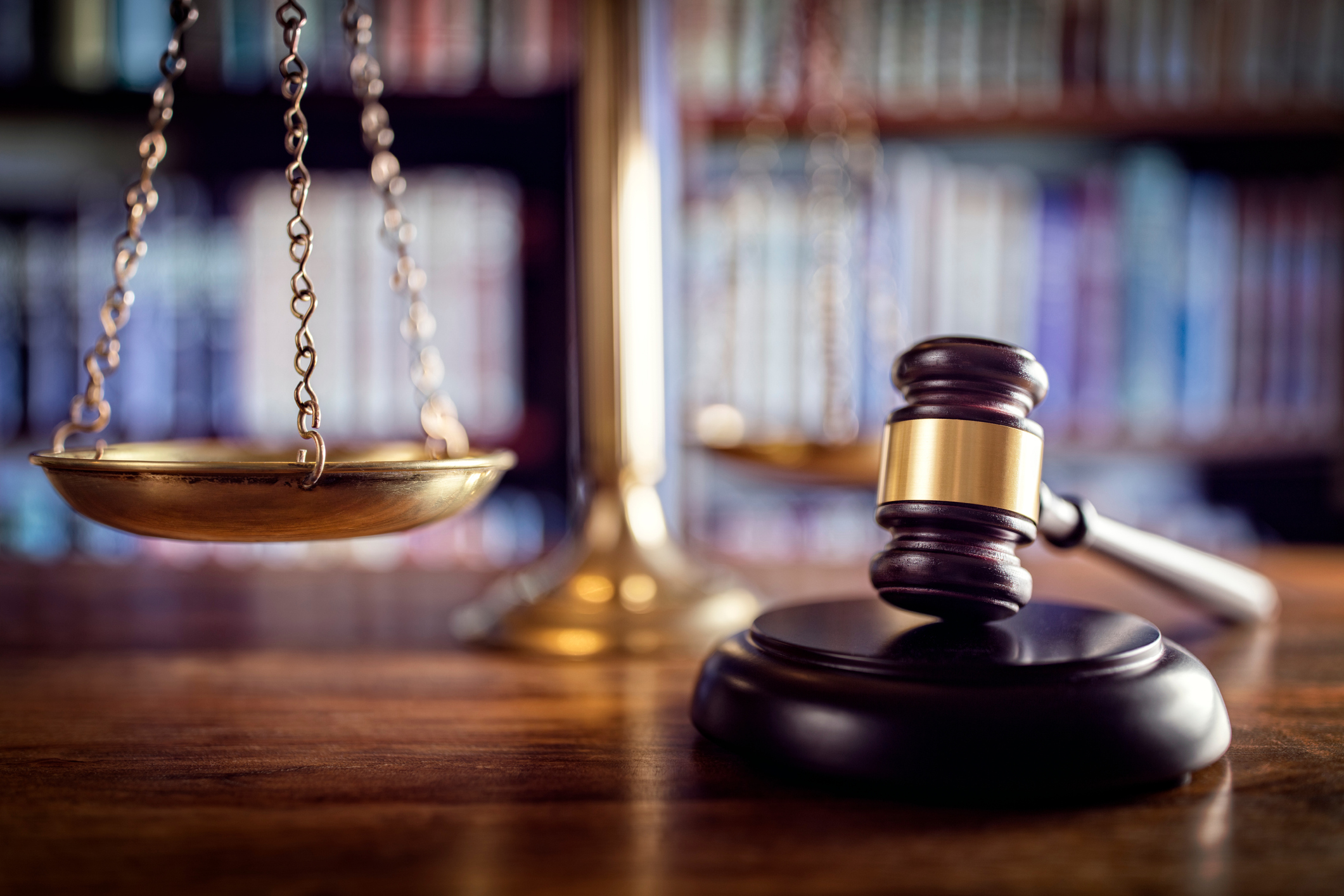 35
DispositionOptions
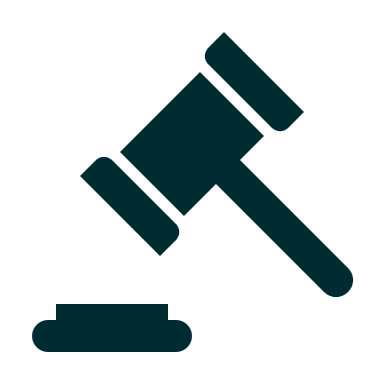 36
Disposition Reasons to Remand
37
Appealing the Appeal
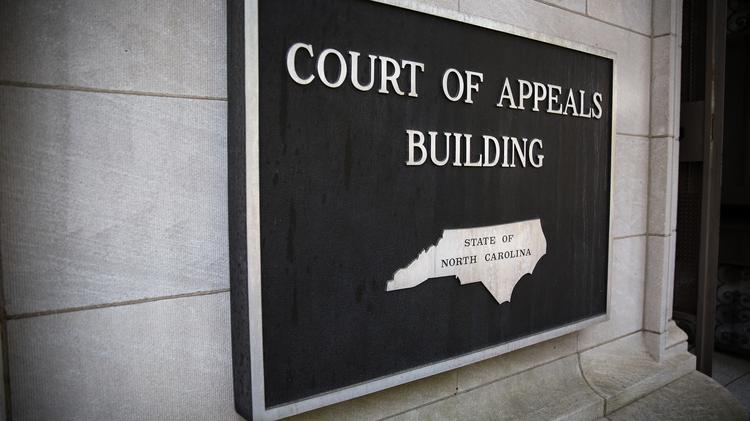 38
Appealing the Appeal
39
Appealing the Appeal
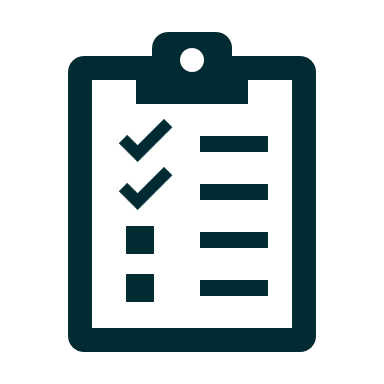 40
Questions?
Nick Tosco
Partner
NTosco@poynerspruill.com
704-342-5275
41